Data Collection and Experimental Design
Design of a Statistical Study
Goal 
	- to collect data and then use the data to make a decision
Any decision is only as good as the process used to obtain the data
IF the process is flawed, then the resulting decision is questionable.
Guidelines to Designing a Statistical Study
Identify the variable(s) of interest (the focus) and the population of the study.
Develop a detailed plan for collecting data.  If you use a sample, make sure the sample is representative of the population.
Collect the data.
Describe the data, using descriptive statistics techniques.
Interpret the data and make decisions about the population using inferential statistics.
Identify any possible errors.
Ways to collect data
Do an observational study
 - Reseacher observes and measures characteristics of interest of part of a population but does not change existing conditions.

- Example would be a study on mouthing behavior on nonfood items for infants under 3
Perform an Experiment
       a treatment is applied to part of a population and responses are 
          observed.  Population may be broken down into control groups     	in which no treatment is applied and into a treatment group.
      Subjects ( aka experimental groups) are given a placebo, which is harmless unmedicated treatment that is made to look like the real treatment
Good idea to use the same number for both groups.
Example – an experiment was done in which diabetics took cinnamon extract for 40 days while a control group took none.  After the 40 days, the diabetics that took the cinnamon reduced their risk for heart disease while the other group experienced no change.
Use a Simulation or Survey
Simulation is the use of a mathematical or physical model to reproduce the conditions of a situation of process.
	- Often involve computers
 	- allows to study situations that are impractical or dangerous to 
	create in real life.
Survey is an investigation of one or more characteristics of a population.
	- most are carried out by asking people questions.
	- most are done by interview, email or phone.
	- important to word the questions so they do not lead to a biased 
               result.
Answer questions from example 1 on page 17 with your group.
Experimental Design
Confounding variable -  this occurs when an experimenter cannot tell the difference between the effects of different factors on a variable.
Coffee shop owner gives the place a new paint job at the same a shopping mall nearby opens.  If business increases, it is difficult to tell which helped bring the increased business.
Placebo effect – this occurs when a subject reacts favorably  to a placebo when in fact no medicated treatment was given.
Blinding  is a technique where the subjects do not know whether they are receiving treatment.  
Double-blind is where the subject nor the experimenter knows who is taking the treatment or the placebo.  This is only discovered after the experiment is complete and all data has been collected.
Experimental design continued
Randomization is a process of randomly assigning subjects to different treatment groups.
Completely randomized design is where subjects are assigned to different groups through random selection.
Randomized block design is where subjects with similar characteristics are placed in blocks and then within each block are randomly assigned to treatment groups.
Matched pair designs are where subjects are paired up according to similarity.  One subject in the pair might receive treatment and the other receives a placebo.
Sample size is the number of subjects in an experiment.
Experimental design (concluded)
Replication is the repetition of an experiment under the same of similar condition
Important to validate an experiment
Analyzing an Experimental Design
A company wants to test the effectiveness of a new gum developed to help people quit smoking. Identify a potential problem with the given experimental design and suggest a way to improve it.
1. The company identifies ten adults who are heavy smokers. Five of the subjects are given the new gum and the other five subjects are given a placebo. After two months, the subjects are evaluated and it is found that the five subjects using the new gum have quit smoking.
1. The sample size being used is not large enough to validate the results of the
experiment. The experiment must be replicated to improve the validity.
2. The groups are not similar. The new gum may have a greater effect on women than on men, or vice versa. The subjects can be divided into blocks
according to gender, but then, within each block, they must be randomly assigned to be in the treatment group or in the control group
2. The company identifies one thousand adults who are heavy smokers. The subjects are divided into blocks according to gender. Females are given the new gum and males are given the placebo. After two months, a significant number of the female subjects have quit smoking.
Sampling techniques
Census  is a count of measure of an entire population
Sampling error is the difference between the result of the of a sample and the population.
Random sample  is a sample in which every member of the population has an equal chance of being selected.
Simple Random Sample is a sample in which every possible sample of the same size has the same chance of being selected.  Use of a random number table is a good method.
One way to collect a simple random sample is to assign a different number to each member of the population and then use a random number table like the one in the table below. Responses, counts, or measures for members of the population whose numbers correspond to those generated using the table would be in the sample. Calculators and computer software programs are also used to generate
random numbers
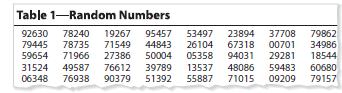 Do the “try it yourself” with your group by hand
Now try it using a calculator.
3 Types of Samples
Stratified Sample – use when it is important to have members from each segment  of the population selected.  
Depending on the study, members are divided into two or more subsets called strata.   These strata share similar characteristics then a sample is selected from each strata.  This ensures each segment of the population is represented.
Cluster Sample – used when the population falls into naturally occurring subgroups with similar characteristics.  To select a cluster sample, the population is divided into groups called clusters and all members of one or more, but not all clusters,  are selected.
Systematic Sample – used when each member of a population is assigned a number.  Members of a population are ordered in some way, a starting number is selected randomly and then sample members are selected and regular intervals from the starting number
Complete example 4 with your group.
Classwork :


P23 # 1-16 
P24 # 19-25